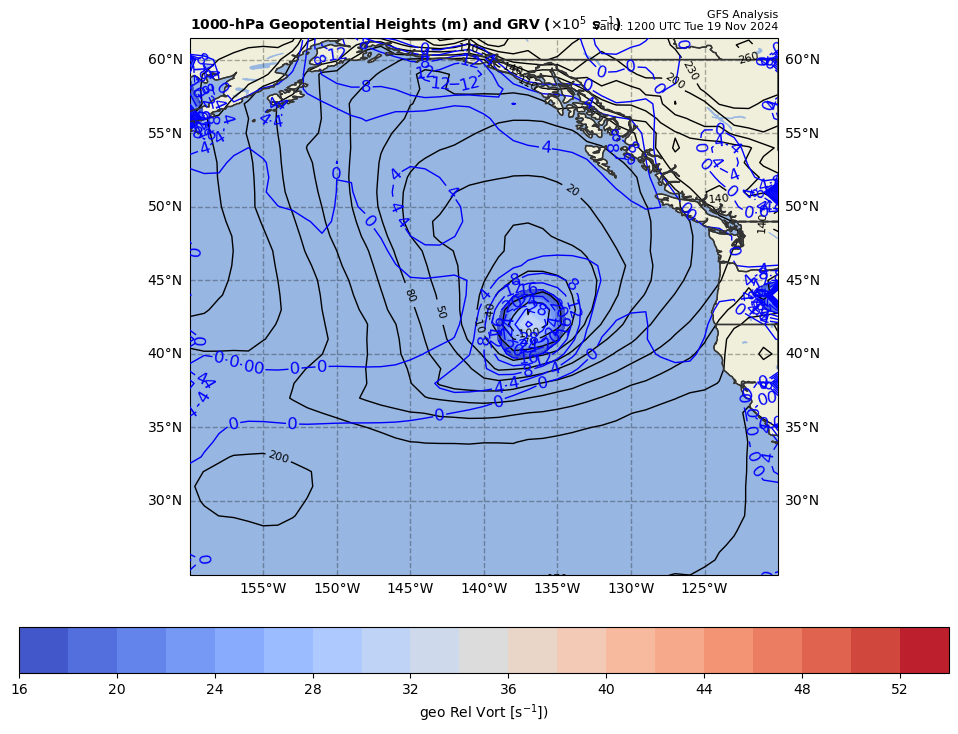 1000 hPa Z/Geo Rel Vort at t0
+
+
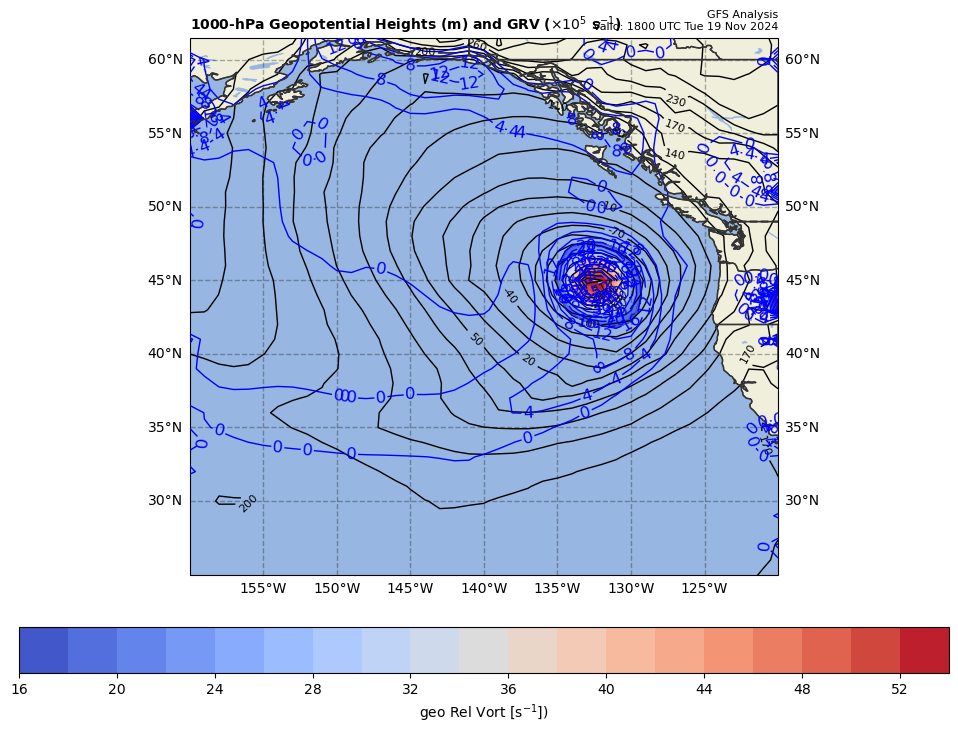 1000 hPa Z/Geo Rel Vort at t1
+
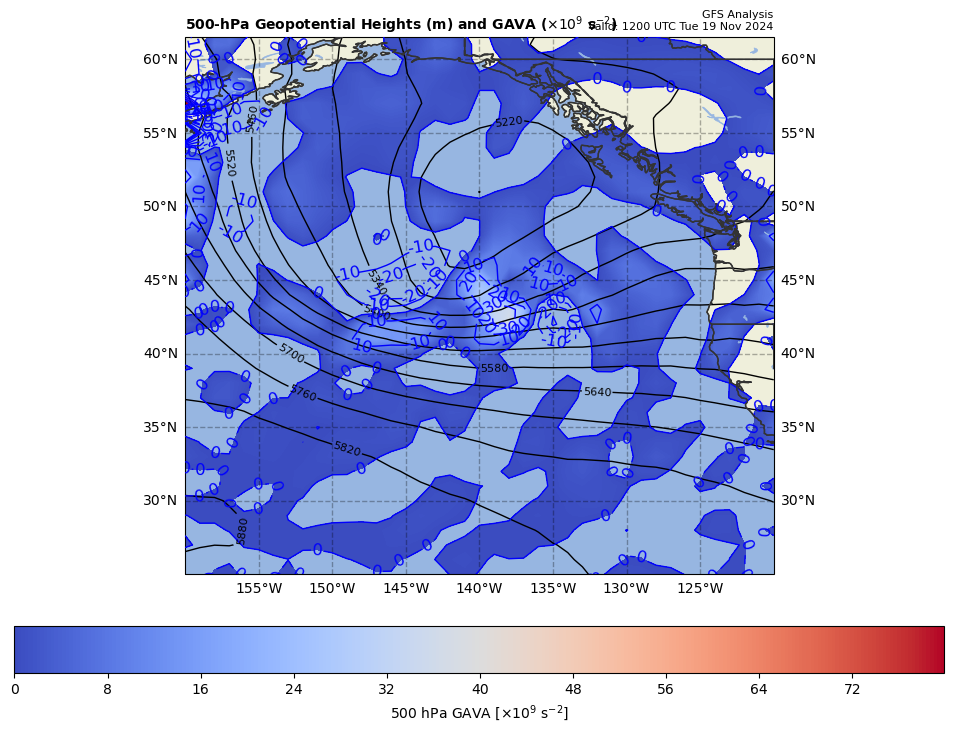 12Z GAVA (x 10-9 s-2); positive at 18Z position
+
+4.8 x 10-9 s-2
Giving a positive GAVA contribution to cyclogenesis
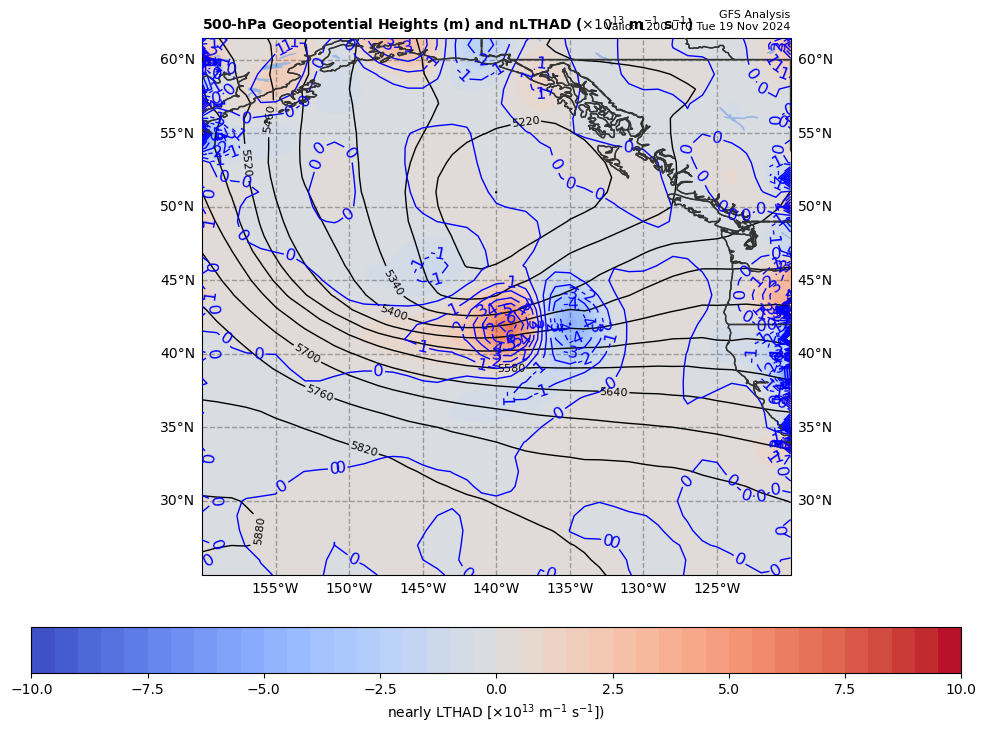 12Z nearly LTHAD (x 10-13 m-1s-1); negative at 18Z position
+
-[9.81 m s-2/ (10.28445x10-5 s-1)]*(-0.19308x10-13 m-1s-1) = +1.84169 x 10-9 s-2
So, multiply by –g/f, giving a positive LTHAD contribution to cyclogenesis
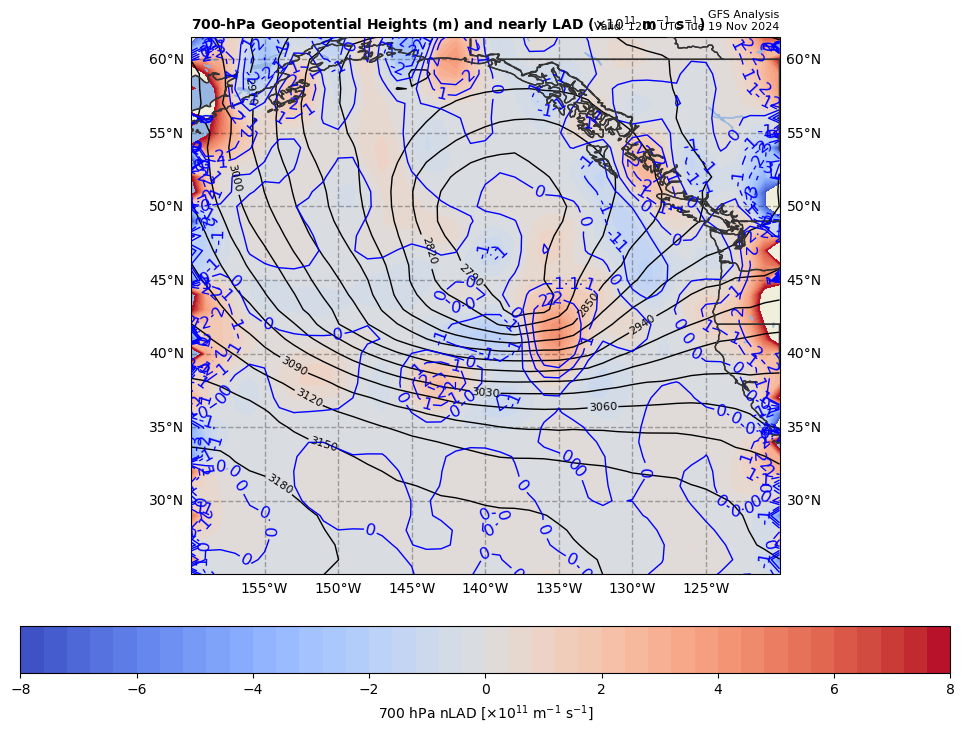 12Z nearly 700 hPa LAD (x 10-13 units); positive at 18Z position
+
-1.84169 x 10-9 s-2 * 85% = -1.56544 x 10-9 s-2
So, multiply by –g/f, giving a negative LAD contribution to cyclogenesis
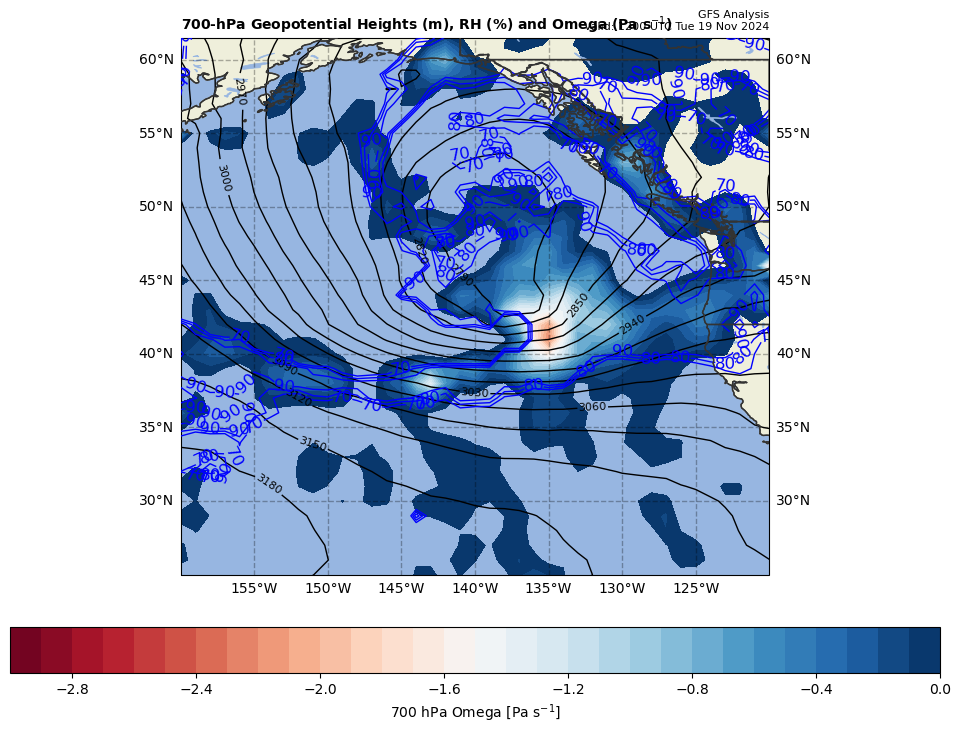 12Z nearly LDIA; latent heat release at 18Z position
+
1.56544 x 10-9 s-2  * 70% = +1.09581 x 10-9 s-2
ω < 0 m s-1 & RH ≥ 70%!!!
Calculations
Sum of terms on RHS = GAVA + LTHAD + LAD + LDIA
= +6.17206 x 10-9 s-2 

Finite difference approximation of LHS = dGRV/dt
= [(53.7 – {5.3}]) x 10-5 s-1 ] / [6 h * 60 min/h * 60 s/min]
= +22.4074 x 10-9 s-2 

RHS = 0.275 x LHS
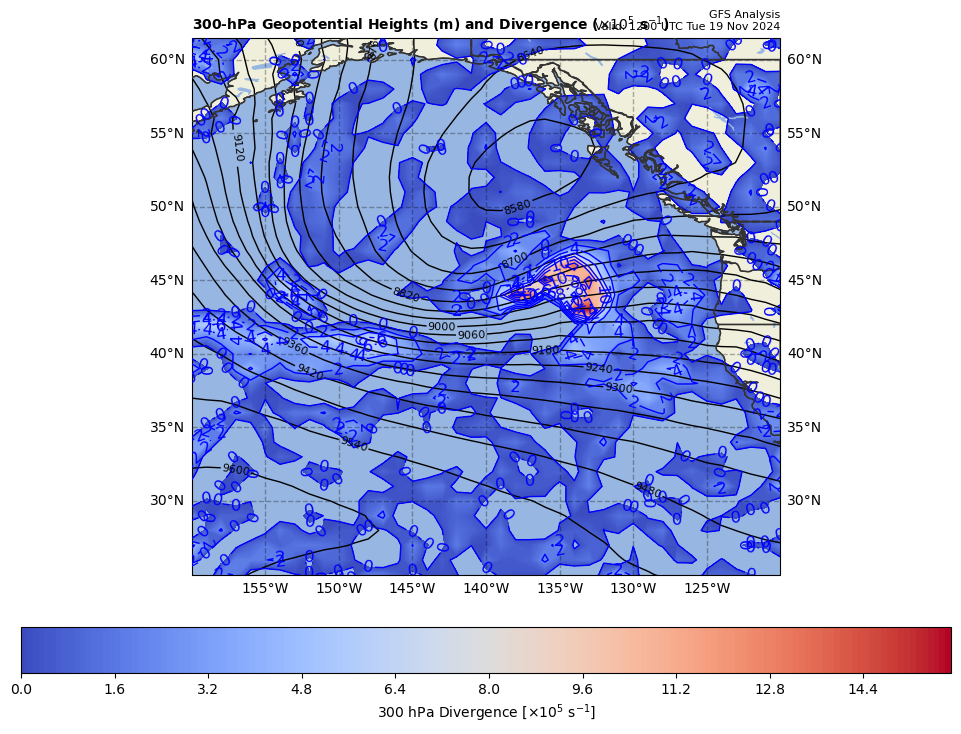 300 hPa Z, Div at t0
+
[+]
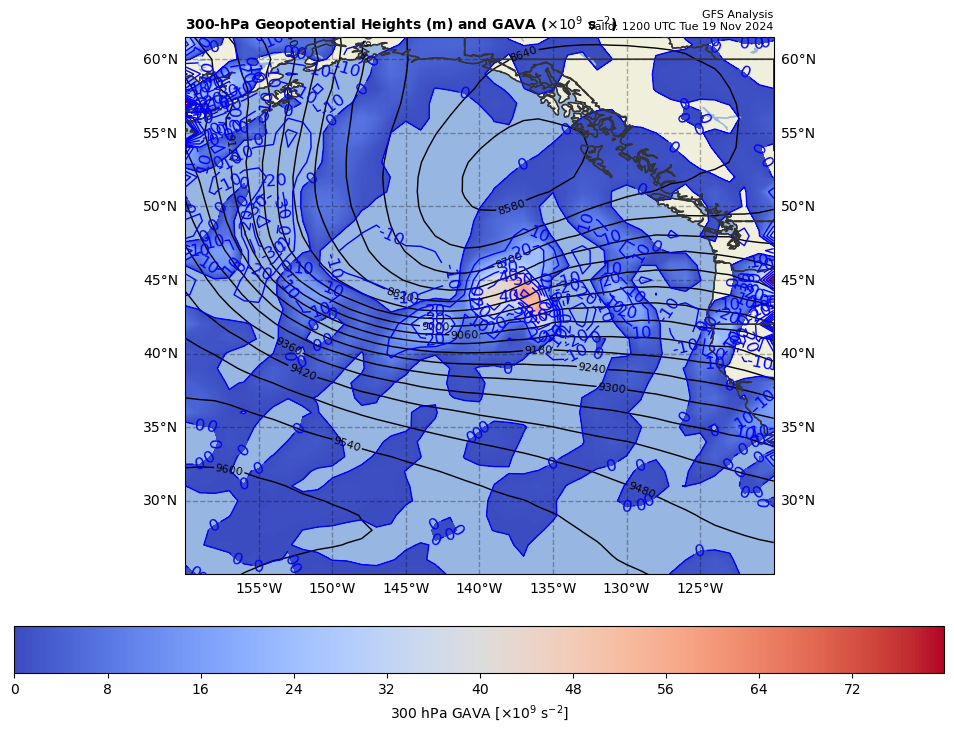 300 hPa Z, GAVA at t0
+
[~0]
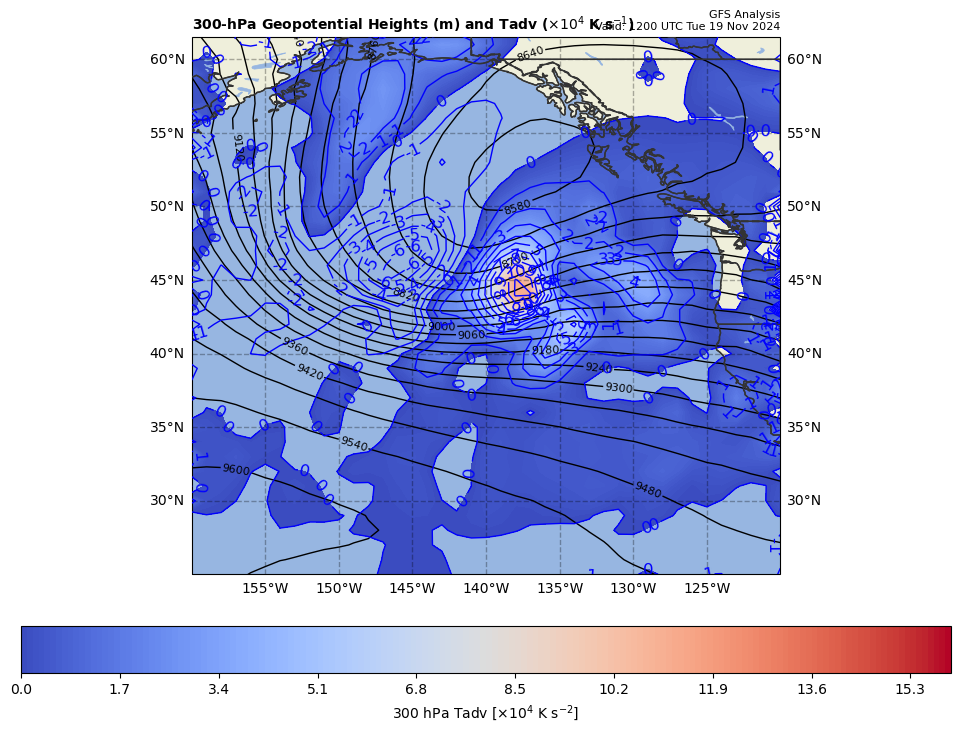 300 hPa Z, Temp Adv at t0
+
[+]